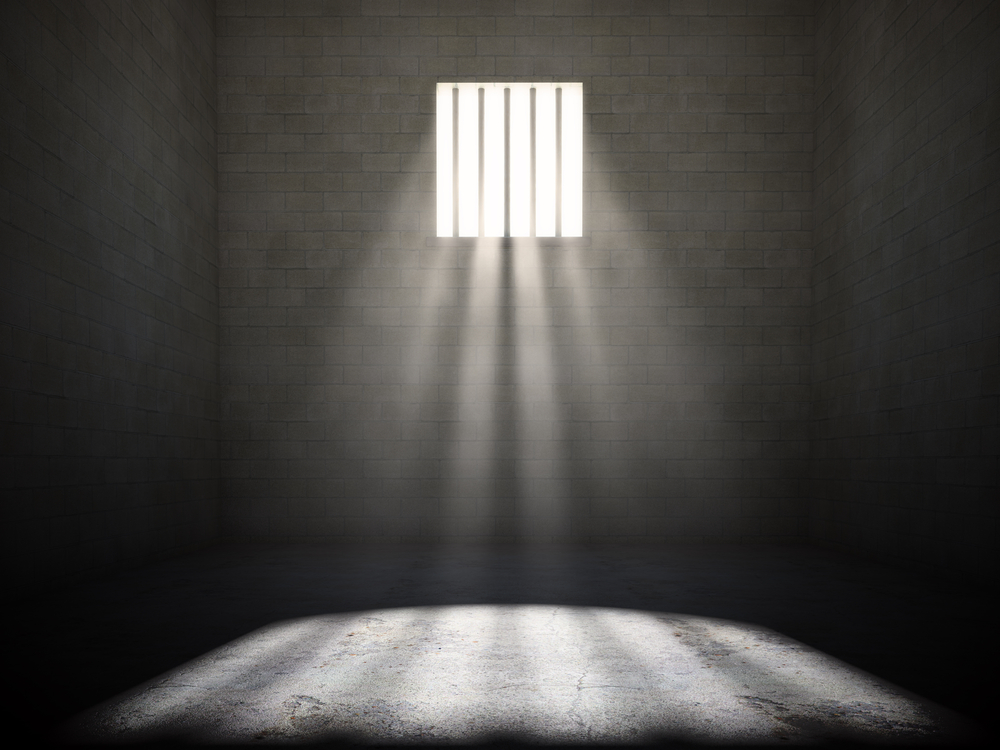 Opening up Prisons
Status of Proactive Disclosure of Prison Department in Rajasthan & West Bengal
Raja Bagga
Mrinal Sharma
Sources of Information
The Degree of Disclosure
The Rajasthan Experience
Disclosures made
Disclosures Avoided
Neither here nor there
Actions thwarted
The West Bengal Experience
Disclosures Made
Disclosures not made
Incomplete Disclosure
Action Thwarted
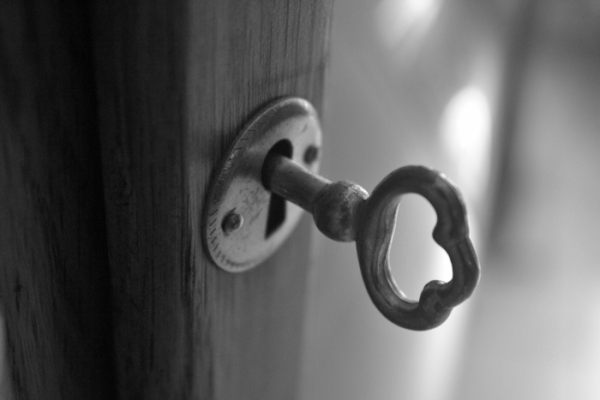 NEED AREAS
People who ‘need’ Disclosure
Factors: Formulating the need areas
THE AREAS
BROAD STATUTORY NEEDS
Minutes of Meeting
4(1)(b)(viii)
JAIL MANUALS
4 (1)(b)(III) & (V)
Schemes & Subsidy Programmes
4(1)(b)(xii)
FORMS
4(1)(b)(iv) & (v)
PRISON OVERSIGHT MECHANISMS
4 (1)(b)(VII) & (VIII)
Legal Aid Facilities
4(1)(b)(xiii)
Detailed Information of Personnel
4(1)(b)(ii) & (ix)
Medical Officers
Probation Officers
1. Prison Oversight Mechanisms
- Prison Visiting System 
- Board of Visitors
- Non Official Visitors
- Ex-Officio Visitors
2. Periodic Review Committees
3. Jail Adalats
SPECIFIC STATUTORY NEEDS
Deaths in Judicial Custody
NCRB DATA
Useful links
Jail specific
Landmark Judgments and compliance
RD Upadhyaya vs. State of AP
Sunil Batra vs. Delhi Administration 
Bhim Singh vs. Union of  India
Natural Deaths
Unnatural Deaths
Suicides
Death due to Firing
Death due to assault
Murder by inmates
Execution
List of Legal Aid Lawyers and their timings
List of RTI applications filed
Inmate: Staff Ratio
List of Vacancies
Details of NGOs functioning inside the prison
Releases
S. 436A
S. 167
Completion of Sentence
Premature Releases
Prison Training Institutes and the Courses
CHALLENGES
The Challenges
Special Disclosures
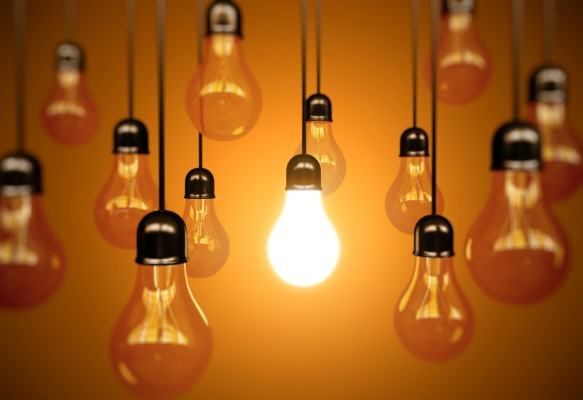 GOOD PRACTICES
RAJASTHAN
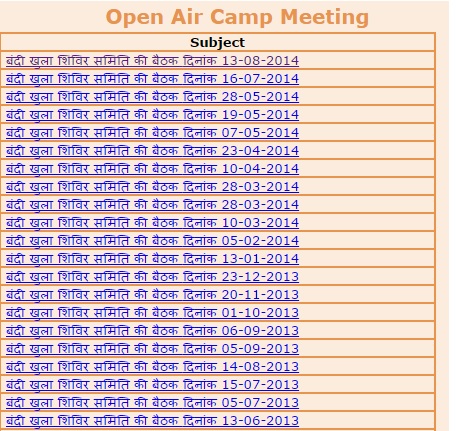 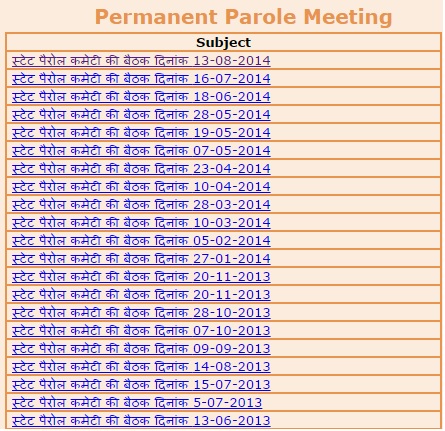 NATIONAL
WEST BENGAL
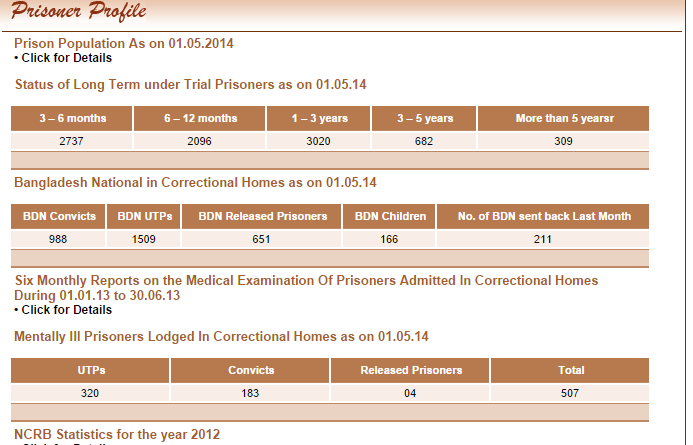 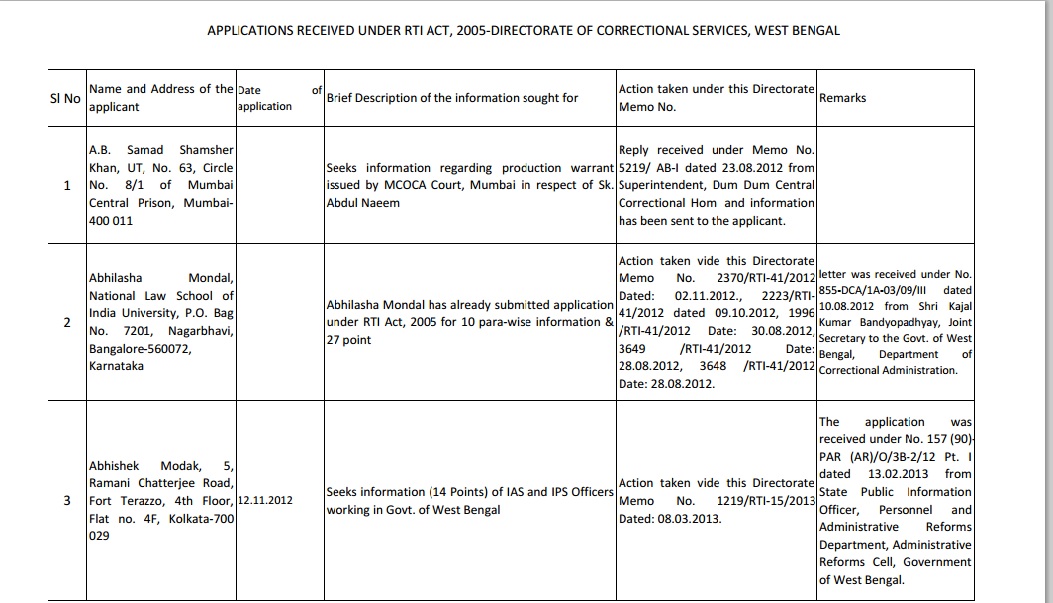 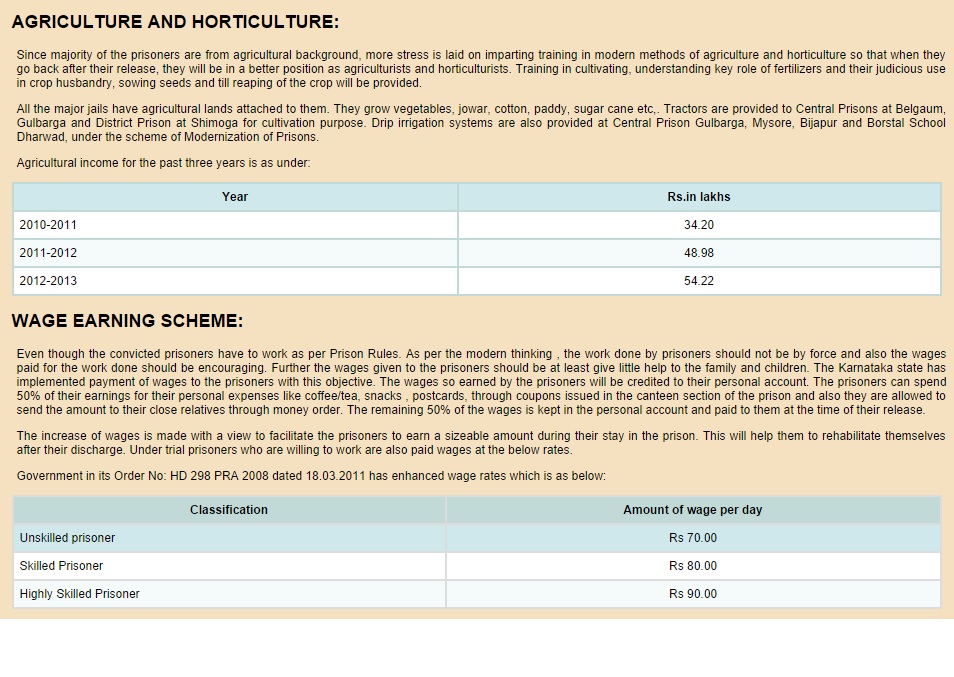 KARNATAKA
TAMIL NADU
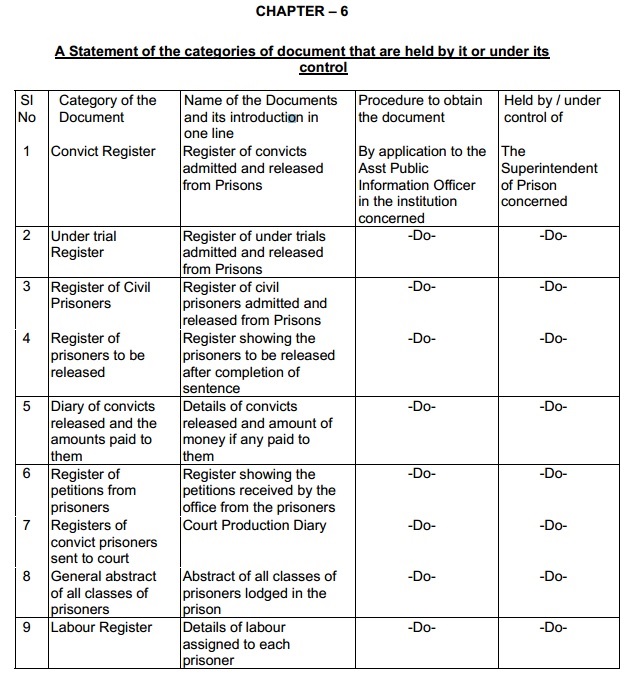 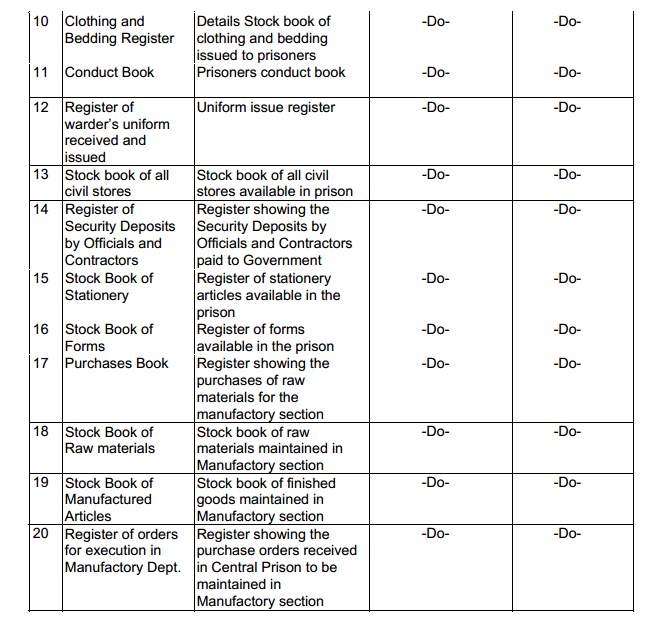 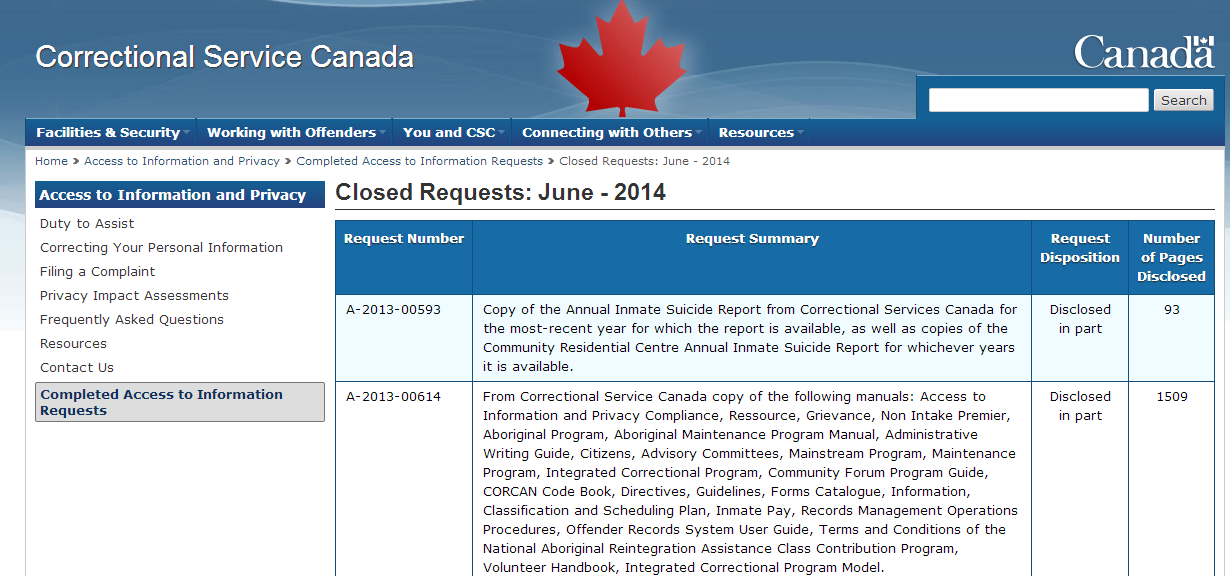 INTERNATIONAL
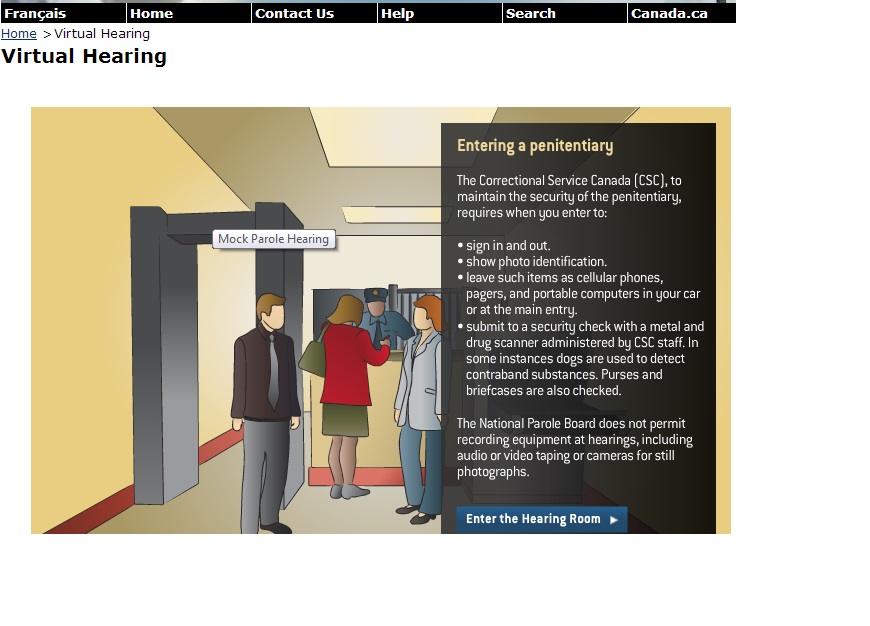 United States of America
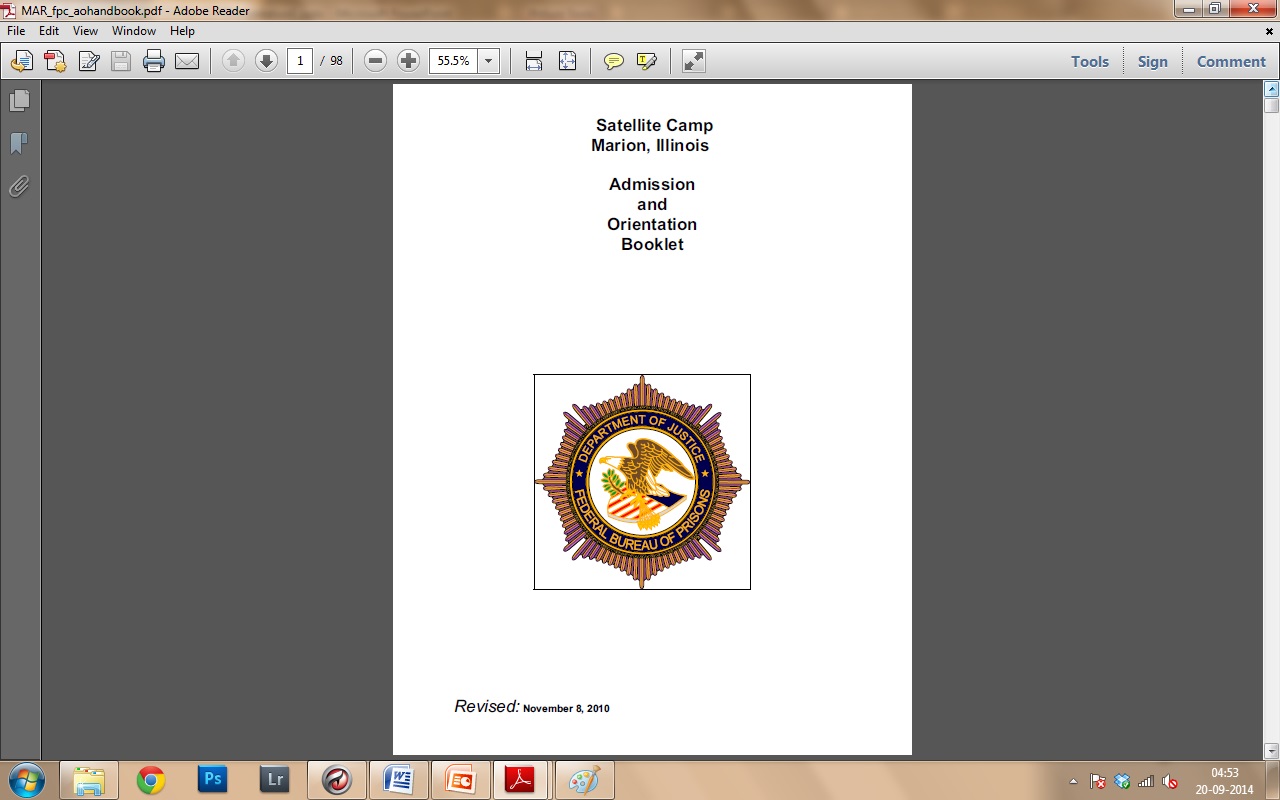 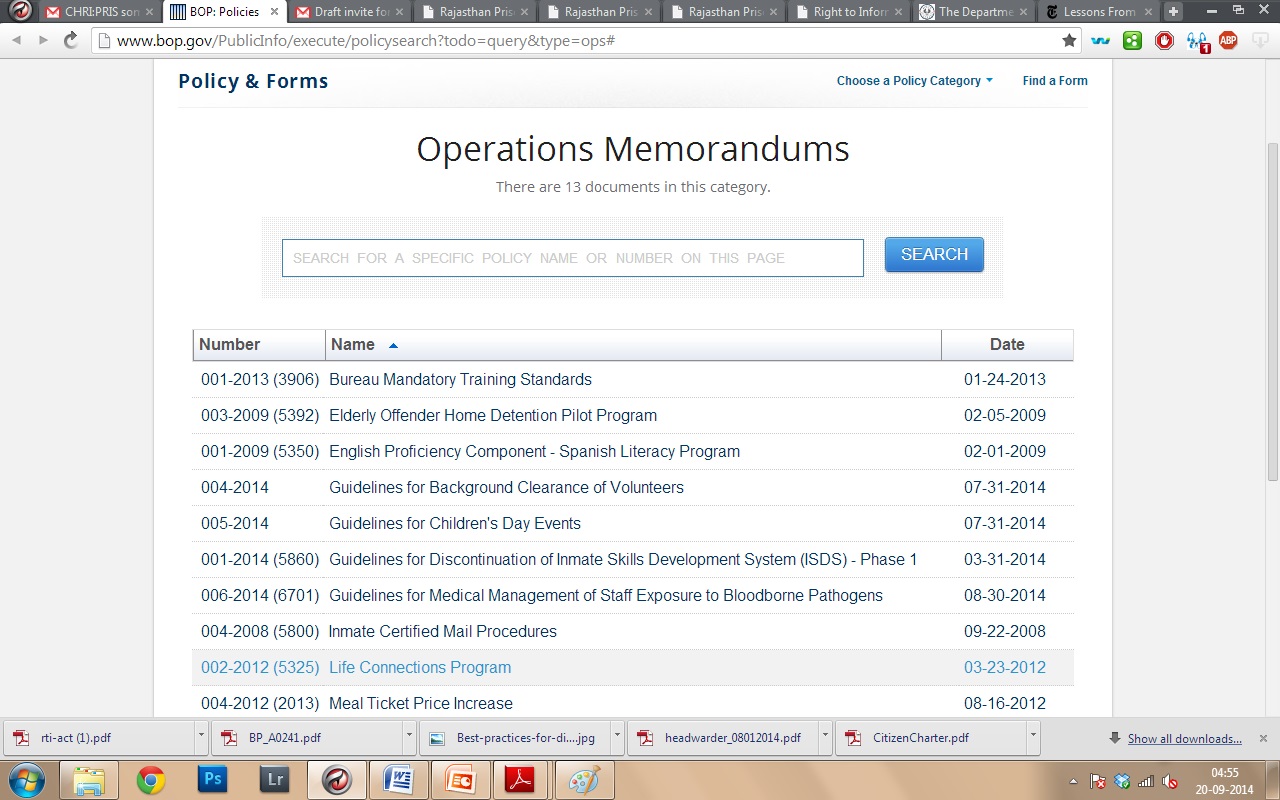 Thank You